1700-talet: OpplysningstidenTro på fornuft, frihet og framtid
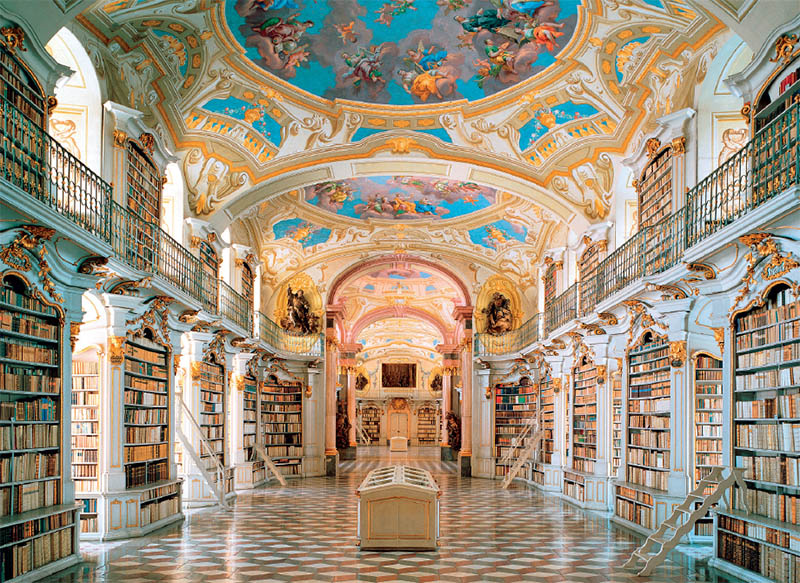 Kjennetegn ved opplysningstiden
Troen på at kunnskap og fornuft vil frigjøre menneskene og føre samfunnet framover
Folket, ikke konger og kirke,  skulle styre samfunnet
Menneskerettigheter
Dei franske opplysningsfilosofane
Voltaire (bildet): Kjempet for ytringsfriheten

Diderot redigerte Encyklopédien, et stort leksikon med «all verdens kunnskap» som ble spredd til hele Europa
To revolusjoner på 1700-talet
Den politiske revolusjonen
1776: USAs uavhengighetserklæring 
1789: Den franske revolusjonen: Frihet, likhet og brorskap!
Den industrielle revolusjonen:
  Begynte i Storbritannia, spredde seg etter hvert til hele verden
Opplysningstidens litteratur
Klassisistisk teater: Bygde på stedets, tidens og handlingens enhet
Molière: fransk komedieforfatter

Reiselitteratur:
 Swift: Gullivers reiser
Dafoe: Robinson Crusoe
Opplysningstiden i Danmark-Norge:
København ble stor by med rikt borgerskap,
utviklet en borgerlig offentlighet
I salonger, foreninger og teatre ble nye ideer spredd og diskutert
Nye biblioteker med aviser, blader og bøker
 Opplysningsideene motarbeidet av  pietismen
Holberg: Opplysningstidens forfatter i Danmark-Norge:
Mest kjente verk:
Komedier: Jeppe paa Bierget og
Erasmus Montanus.
Fantasy-roman: Niels Klims underjordiske Rejse.
Essay: Moralske Tanker og Epistler